What we would pack in a memory box
Some Of Music of today's era
Lady Gaga
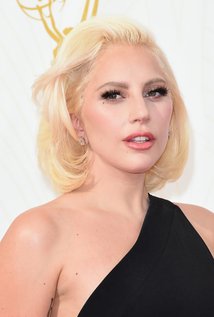 Ed Sherean
Skrillex
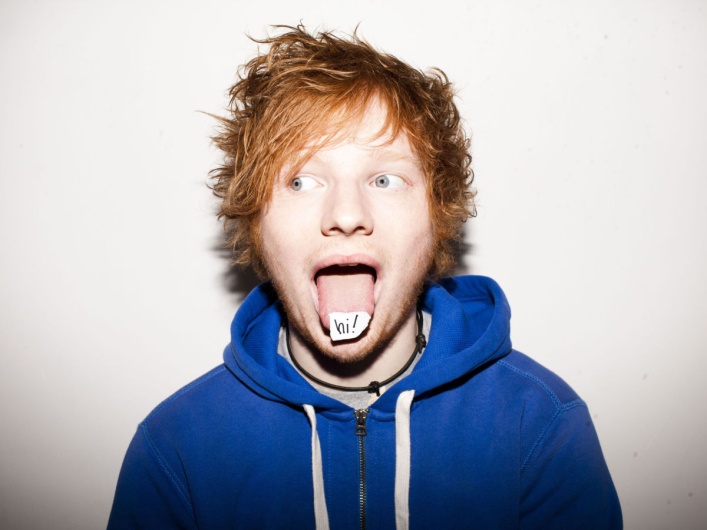 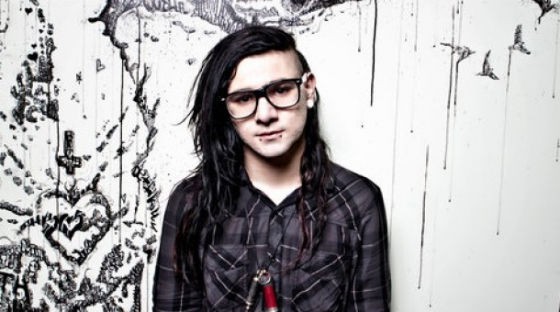 What we would pack in a memory box
Some Games of today's era
Super Mario Bros
Minecraft
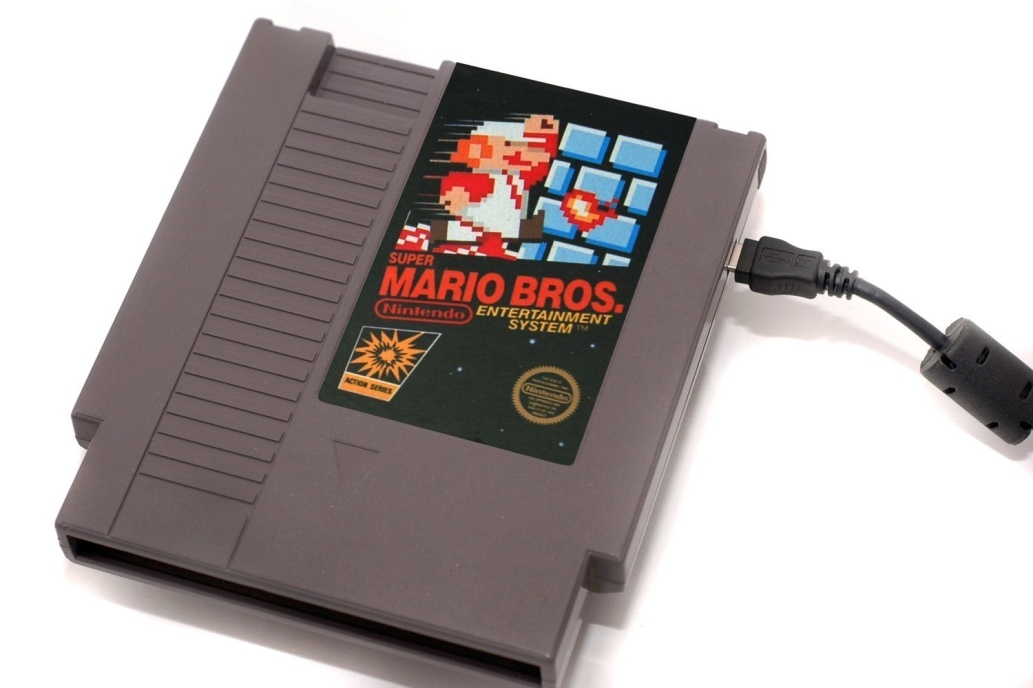 Destiny
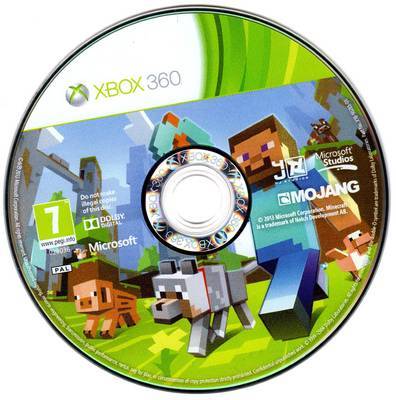 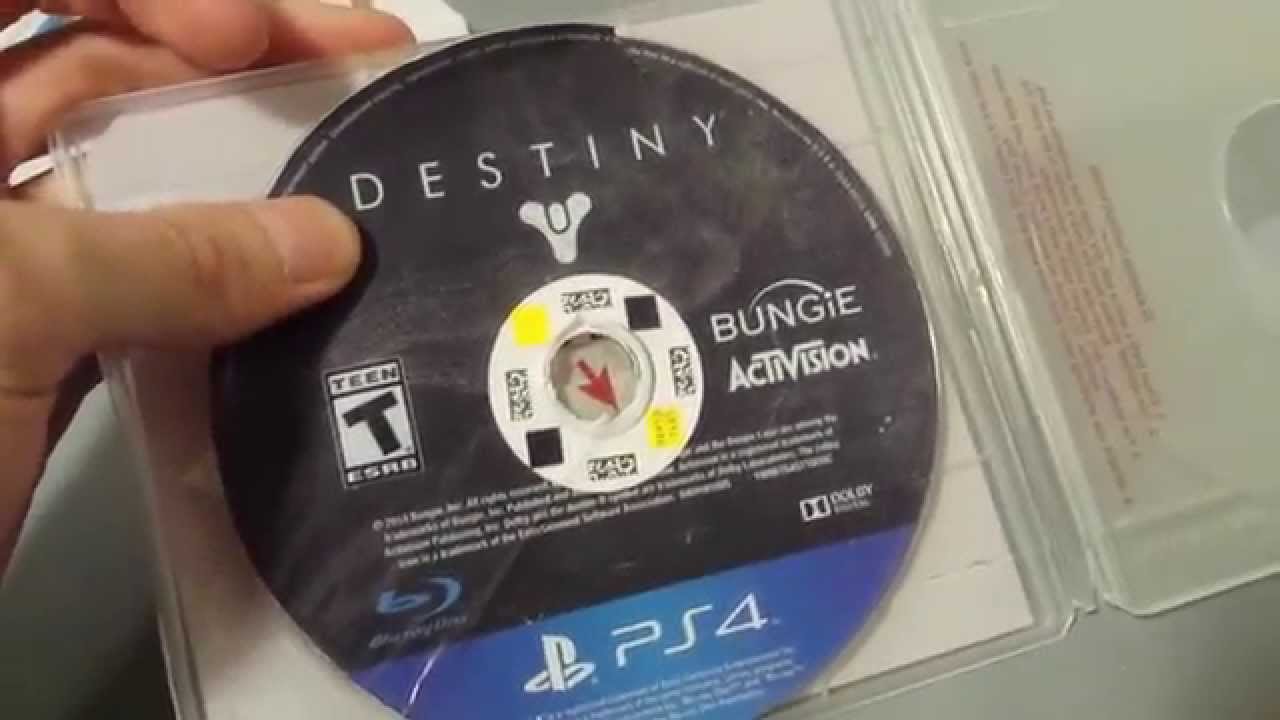 What we would pack in a memory box
Some fashion of today's era
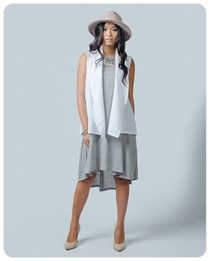 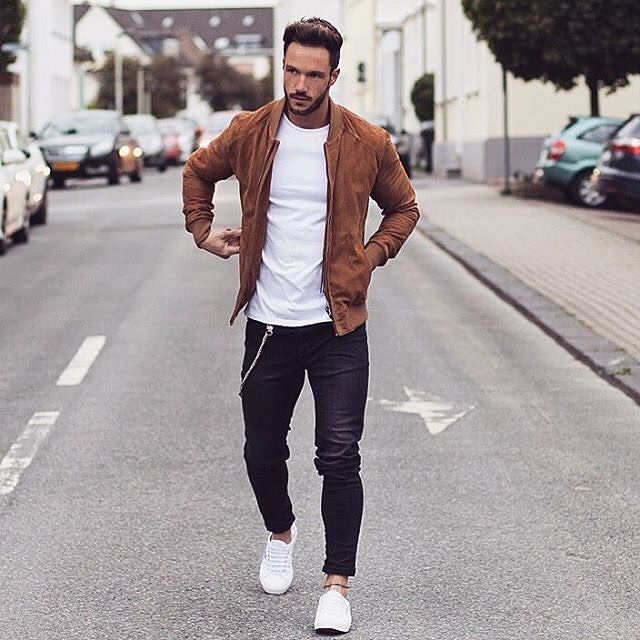 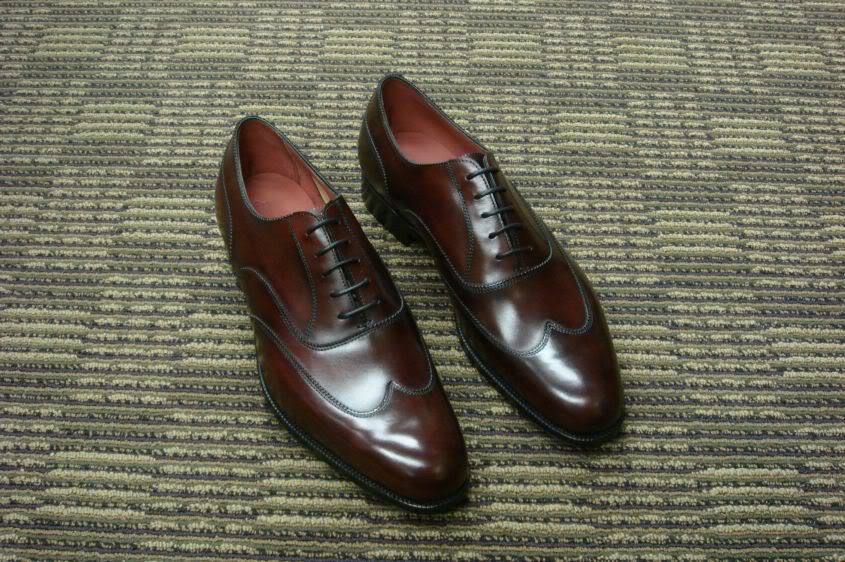 What we would pack in a memory box
Some books of today's era
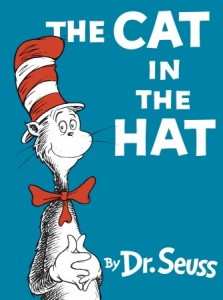 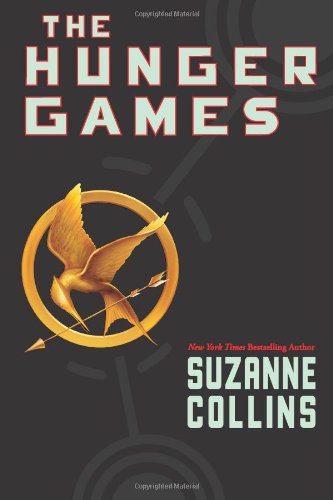 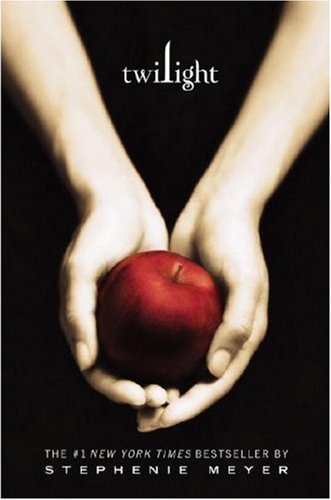 What we would pack in a memory box
Some films of today's era
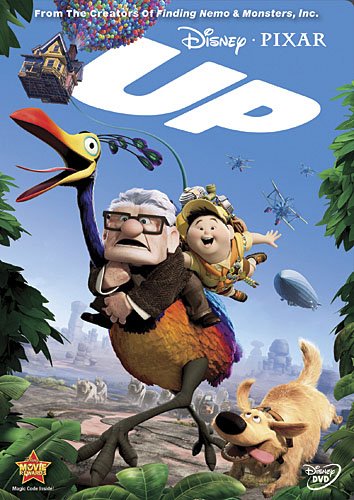 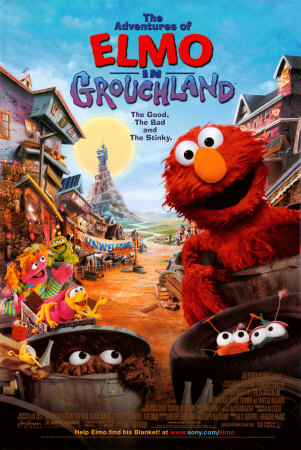 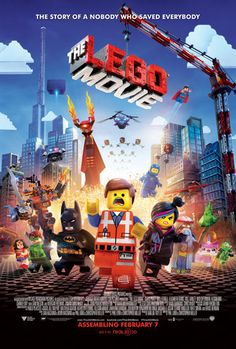